جمهوريــة مصــر العربيــة
الجهـاز المركزى للتعبئة العامة والإحصاء
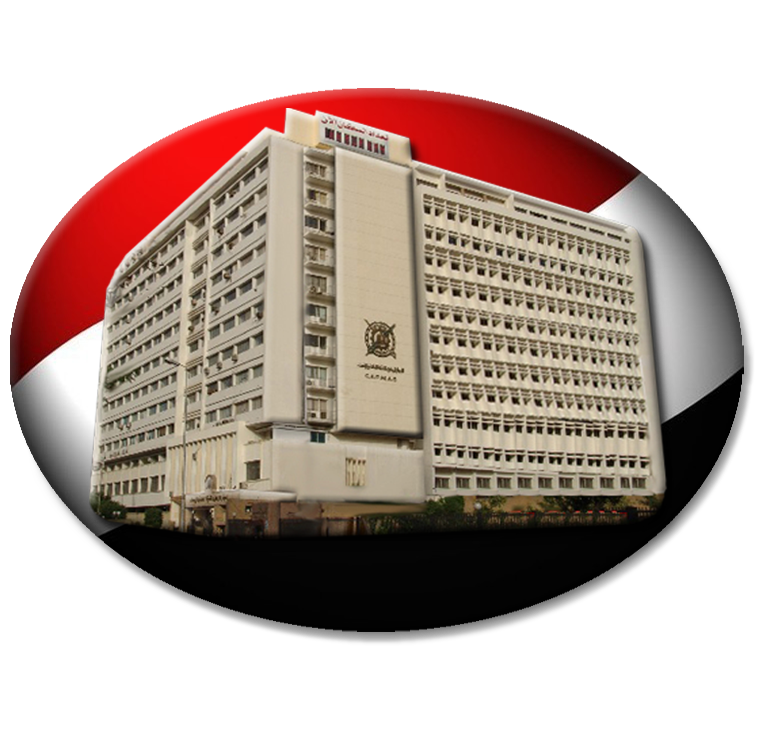 تقرير عن تجربة مصر فى تنفيذ بحث التدخين مقترناً لبحث القوى العاملة
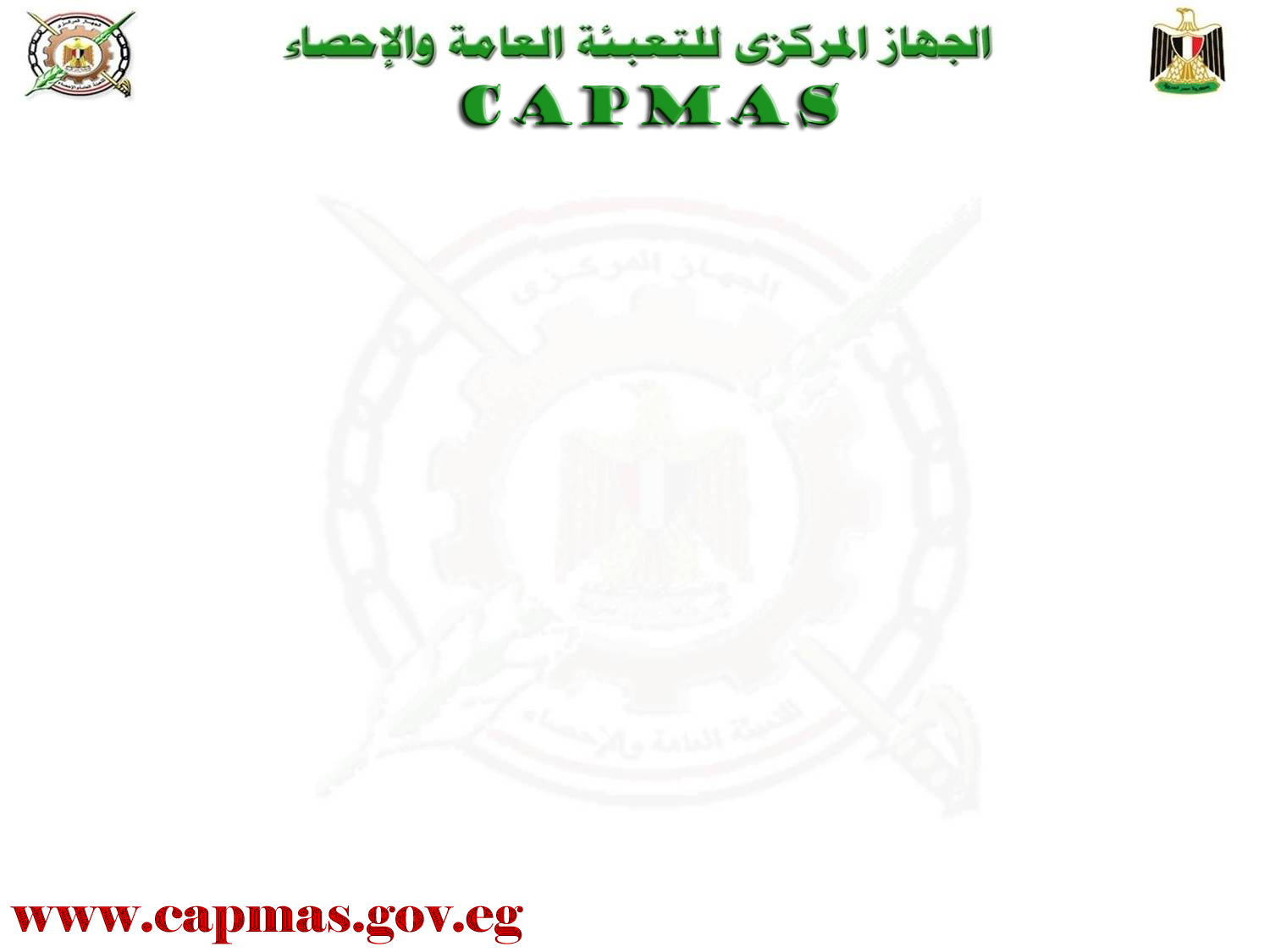 عناصـر العـــرض
أولا   : مقــدمــة ونبــــــــذة تـــــاريخــيــة عن بحث القوى العاملة.
ثانياً: منهجيـــــــة بحــــث التدخين ( مقترناً لبحث القوى العاملة).
ثالثاً: أهــــــــــــــم المـــــــــــؤشــــــــــــــــــــــــــــــــــرات.
2
من أهم الأبحاث الأسرية التي ينفذها الجهاز والمصدر الرئيسي لبيانات التشغيل والتعطل
على عينة ممثلة يزيد عددها على 90 ألف أسرة سنويا 23
 ألف أسرة ربع سنوى 7000 أسرة  شهريا
مقدمــــة
ونبـــــــذة تــاريخــية
عام 1957 
أجريت أول دورة واستمر التنفيذ بدورية حتى الآن
منهجيـــــــــــــــــــة
 بحــــــث التـــــــدخين
10
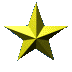 أ- مقـــــــــــــــــدمـــــــــــــــــة:
قام مركز الأبحاث الإحصائية والاقتصادية والاجتماعية والتدريب للدول الإسلامية (مركز أنقرة) بطلب إضافة الأسئلة المتعلقة بمسح التبغ والتي تم عرضها في الدورة الرابعة للجنة منظمة المؤتمر الإسلامي الإحصائية (منظمة المؤتمر الاسلامي - اللجنة الإحصائية)، الذي عقد في ابريل 2014 في أنقرة.
تم استحداث دليل الأسئلة المتعلقة بالتبغ كمجموعة أسئلة فرعية (20 سؤال) من الأسئلة الرئيسية للمسح العالمي لاستهلاك التبغ بين البالغين  (120 سؤال) لإضافته لمسوح البلدان التي لا تقوم بتطبيق المسح العالمي لاستهلاك التبغ بين البالغين بشكل كامل .  ويمكن استخدامها كوحدة قائمة بذاتها أو تضمينها في مسوح أخرى قائمة.
10
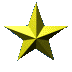 ب- حجـــــــــم  وتصميم العينة :
حجم العينة المطلوبة 8000 فرد -  15 سنة فأكثر (ذكر وأنثى ) تم زيادتها إلى  9000 فرد   (بنسبة  زيادة 12.5٪) تحسباً لحالات عدم الاستجابة أو أن تكون الأسرة المعيشية بالقوى العاملة ليس بها فرد مؤهل
يتم سحب عينة التدخين من أسر عينة مسح القوى العاملة،  وبالتالى يتم سحب 4500 أسرة معيشية ويتم اختيار فردين مؤهلين 15 سنة فأكثر (ذكر وأنثى) من كل أسرة بالعينة.
حجم العنقود بعينة التدخين 18 أسرة وهـو نفس حجم عنقود مسح القوى العاملة ، وبالتالى يكون عدد مناطق العينة (القطع المساحية) هو 250 قطعة.
10
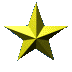 د- عــــــــــــــرض أقســــــــــام الإستـــمارة:
غــــــــــــــلاف الاستـــــــــــمارة.
القسم الأول : الحالة الحالية لتدخين التبغ.
القسم الثاني : رصد إستهلاك تدخين التبغ (للمدخنين الحاليين فقط).
القسم الثالث : التبغ المستخدم عن غير طريق التدخين (مضغ التبغ).
القسم الرابع : تكرار التدخين فى المنزل.
10
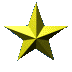 د- عــــــــــــــرض أقســــــــــام الإستـــمارة:
القسم الخامس :  الإقلاع عن التدخين.
القسم السادس : المعلومات المتعلقة بمكافحة السجائر.
القسم السابع : إعلانات السجائر.
القسم الثامن : 	اقتصاديات.
10
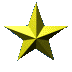 هـ - طريقـــــــــــــة إختيــــــــار الفـــرد المجيب:
يتم اختيار ذكر واحد وأنثى واحدة  فقط من الأسرة في الفئة العمرية (15 سنة فأكثر).
في حالة وجود أكثر من ذكر أو أكثر من أنثى في الفئة العمرية (15 سنة فأكثر) يتم اختيار فرد واحد فقط من كل نوع إن وجد باستخدام جدول كش.
في حالة وجود أكثر من ذكر ولا توجد أنثى يتم اختيار ذكر واحد فقط  والعكس بالعكس.
10
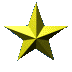 هـ - تــــــدريب الباحثيــــــــن والمراجعيــــــــن:
تم تدريب المشتغلين ببحث القوى العاملة على المفاهيم الخاصة ببحث التدخين وأهدافة ومنهجيته وذلك لا مركزياً فى المكاتب الإحصائية بكافة محافظات الجمهورية خلال دورة أبريل عام 2015.
10
أهـــــــم مـــــؤشــــــرات
 بحــــــث التـــــــدخين
10
مقدمــــــــة
سوف تتناول النتائج برنامج السياسات الستة الذى طرحته منظمة الصحة العالمية بشأن مكافحة استهلاك التبغ بعد وضع الاتفاقية العالمية الإطارية بشأن مكافحة استهلاك التبغ.

وفيما يلي بيان التدابير الستة التي يشملها هذا البرنامج:
رصد تعاطي التبغ وسياسات الوقاية
حماية الناس من دخان التبغ
عرض المساعدة على الإقلاع عن تعاطي التبغ
التحذير من أخطار التبغ
إنفاذ الحظر على الإعلان عن التبغ والترويج له ورعايته
زيادة الضرائب على التبغ.
12
أولا: قياس نسبة انتشار التدخين:
نسبة الأفراد  (15 سنة فأكثر) الذين يدخنون حاليا أنواعا مختلفة من منتجات التبغ المدخنة وغير المدخنة، 2015
13
(تابع)  أولا: قياس نسبة انتشار التدخين:
نسبة الأفراد  (15 سنة فأكثر) الذين يدخنون حاليا أي منتج مدخن من منتجات التبغ
14
(تابع)  أولا: قياس نسبة انتشار التدخين:
نسبة الأفراد  (15 سنة فأكثر) الذين يدخنون حاليا أي منتج مدخن من منتجات التبغ وفقا لفئات السن
15
(تابع)  أولا: قياس نسبة انتشار التدخين:
نسبة الأفراد  (15 سنة فأكثر) الذين يدخنون حاليا أي منتج مدخن من منتجات التبغ وفقا للحالة التعليمية
16
ثانيا: رصـــــــــد استــــــــهلاك التبغ:
التوزيع النسبى لمدخنى السجائر اليوميين  (15 سنة فأكثر) وفقا لمتوسط عدد السجائر المدخنة فى اليوم
17
(تابع) ثانيا: رصـــــــــد استــــــــهلاك التبغ:
التوزيع النسبى لمدخنى السجائر اليوميين  (15 سنة فأكثر) وفقا لمتوسط عدد السجائر المدخنة فى اليوم
18
(تابع) ثانيا: رصـــــــــد استــــــــهلاك التبغ:
نسبة الأفراد (15سنة فأكثر) الذين يستهلكون التبغ غير المدخن وفقا للنوع
19
ثالثا: حماية: التعرض للدخان السلبى
نسب الأفراد المعرضين لدخان التبغ فى منازلهم وفقا لموقف التدخين
20
(تابع) ثالثا: حماية: التعرض للدخان السلبى
نسب الأفراد المعرضين لدخان التبغ فى أماكن العمل وفقا لموقف التدخين
21
رابعا: عرض: المساعدة فى  الإقـــــــــلاع عن التــــدخين:
نسبة المدخنون الحاليون الذين قاموا بمحاولة للإقلاع عن التدخينخلال ال 12 شهراً الماضية
22
(تابع) رابعا: عرض: المساعدة فى  الإقـــــــــلاع عن التــــدخين:
نسبة المدخنون الحاليون الذين قاموا بمحاولة للإقلاع عن التدخين خلال الـ 12 شهراً الماضية
23
(تابع) رابعا: عرض: المساعدة فى  الإقـــــــــلاع عن التــــدخين:
24
(تابع) رابعا: عرض: المساعدة فى  الإقـــــــــلاع عن التــــدخين:
نسبة الأفراد الذين لاحظوا اى معلومات أو إعلانات فى الصحف أو فى المجلات حول أخطار تدخين السجائر أو معلومات تشجع على الإقلاع عن التدخين وفقا لحالة التدخين والنوع
25
(تابع) رابعا: عرض: المساعدة فى  الإقـــــــــلاع عن التــــدخين:
نسبة الأفراد الذين لاحظوا اى معلومات أو إعلانات فى الصحف أو فى المجلات  حول أخطار تدخين السجائر أو معلومات تشجع على الإقلاع عن التدخين وفقا للعمر
26
خامسا: تحذير: المعلومات المضادة للسجائر
27
سادسا: فرض: حظر على الإعلان عن التبغ والترويج له
نسبة  الأفراد الذين لاحظوا الإعلان عن السجائر خلال الـ 30 يوماً الماضية في أماكن متنوعة
28
سابعا: زيادة: ضرائب  التبغ
زيادة أسعار السجائر 2015
أصدر الرئيس ، قرارا جمهوريا، بزيادة الضريبة على السجائر بنسبة 50%، ، وفقا لتعديل بعض أحكام قانون الضريبة العامة على المبيعات، الصادر بالقانون رقم 11 لسنة 1991.
29
خلاصــــــة
تعد مصر من أوائل الدول التي بادرت بالتصديق على الاتفاقية الإطارية لمكافحة التبغ عام 2005 ومن ثم التزمت بأهم مجموعة سياسات في تلك الاتفاقية والتي يطلق عليها(MPOWER) والتي تشمل رصد استهلاك التبغ وحماية المواطنين من أضرار التعرض للتدخين السلبي وتقديم المساعدة والدعم للإقلاع عن التدخين، فضلا عن وضع الصور التحذيرية على عبوات السجائر وحظر الإعلان نهائيا عن منتجات التبغ إضافة إلى رفع الضرائب على منتجاته.

تقوم وزارة الصحة بتقديم المساعدة للراغبين في الإقلاع عن التدخين من خلال خدمة خط المساعدة للإقلاع عن التدخين 16805 وهو الرقم تم وضعه على جميع عبوات السجائر في مصر حتى يتسنى الوصول إلى كل مدخن يرغب في الإقلاع عن التدخين من خلال برنامج علمي متطور.
30
جمهوريــة مصــر العربيــة
الجهـاز المركزى للتعبئة العامة والإحصاء
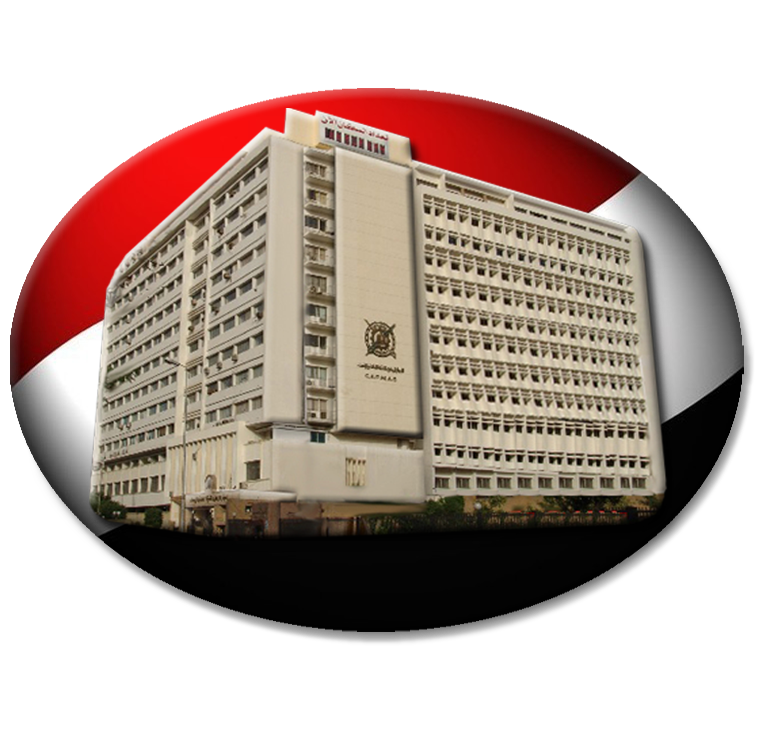 شـــــكــــــــراً
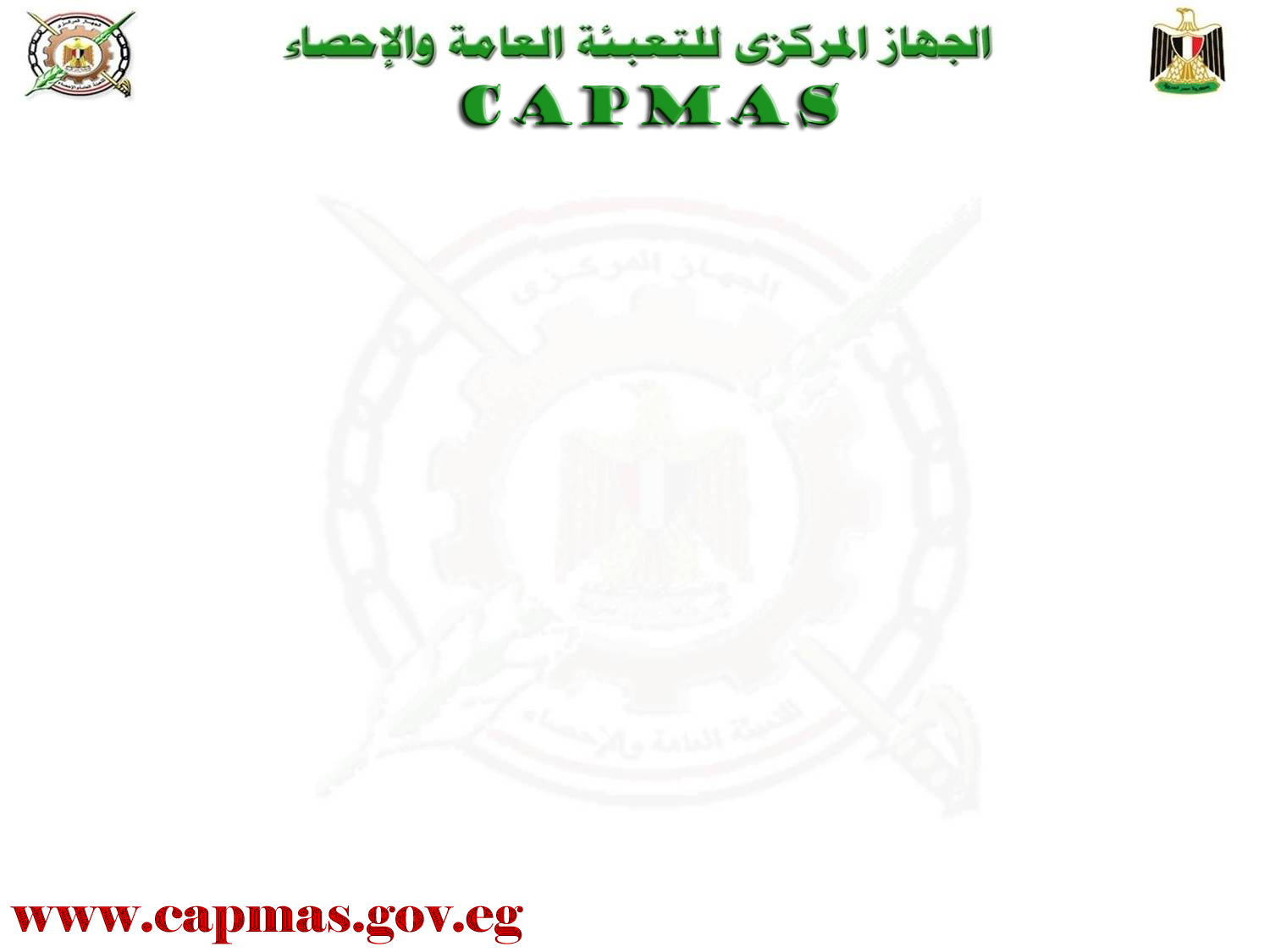